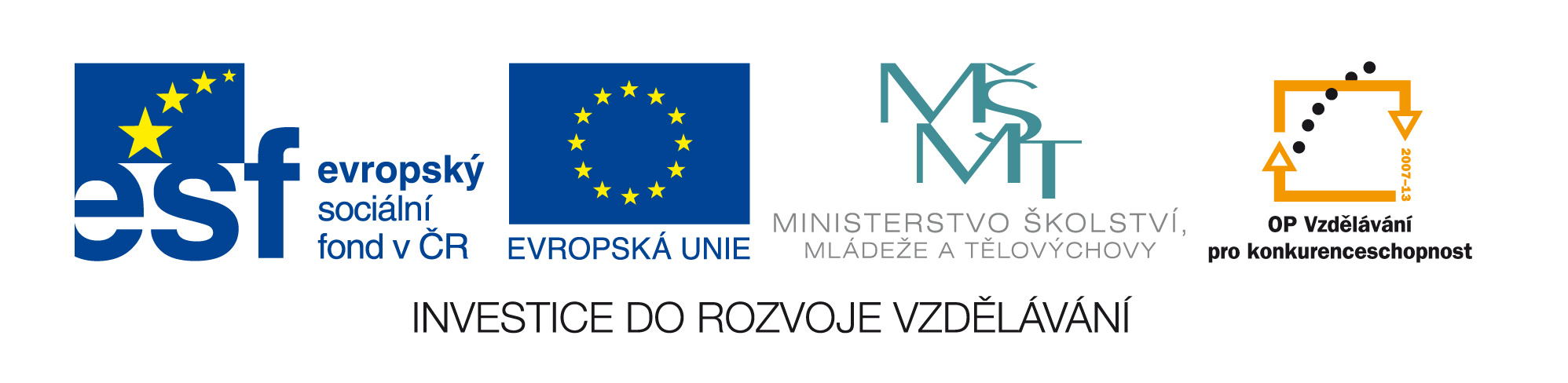 Elementaristika elektronických informací
IX. Tabulkový procesor 
  grafické zpracování numerických dat
Jiří Leipert
Grafická interpretace hodnot
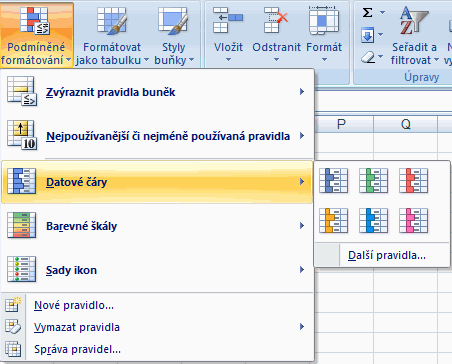 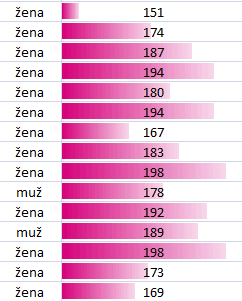 2/17
Grafické podmíněné formátování
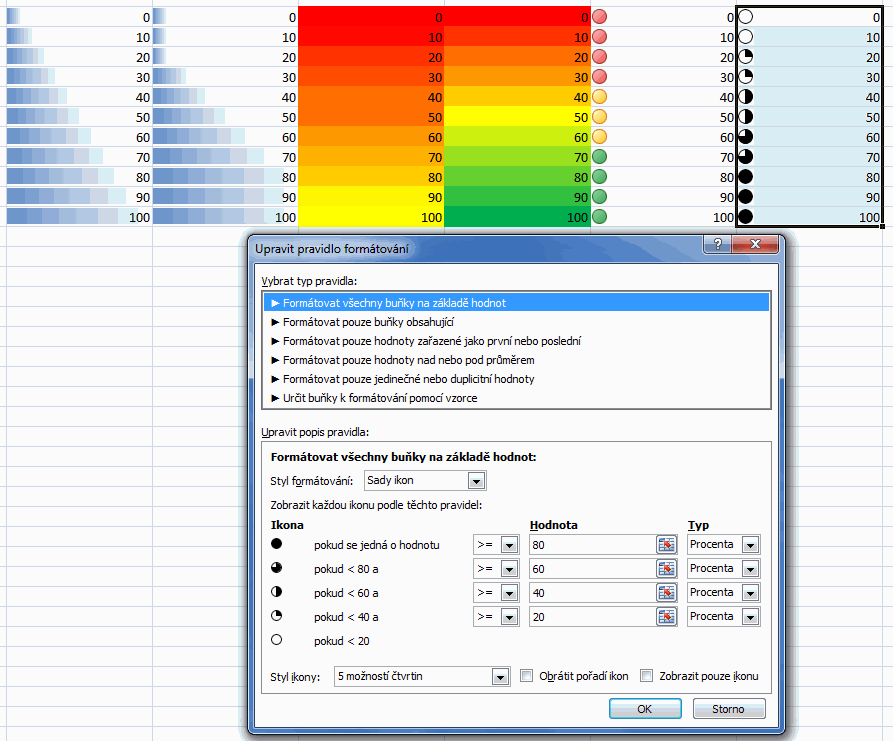 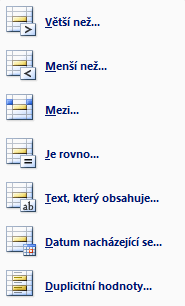 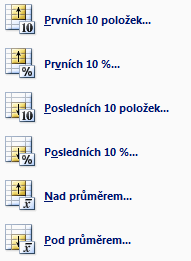 Grafické zpracování dat
označení oblastí pro tvorbu grafu
legenda, popisky os/hodnot, oblast hodnot
výběr adekvátního typu grafu
srovnání hodnot absolutně
srovnání hodnot relativně/poměrně
srovnání hodnot strukturálně
srovnání hodnot strukturálně poměrně
srovnání hodnot posloupně/ve spojitosti (časová osa)
zobrazení v souřadnicovém systému XY
Vytvoření grafu v Excelu
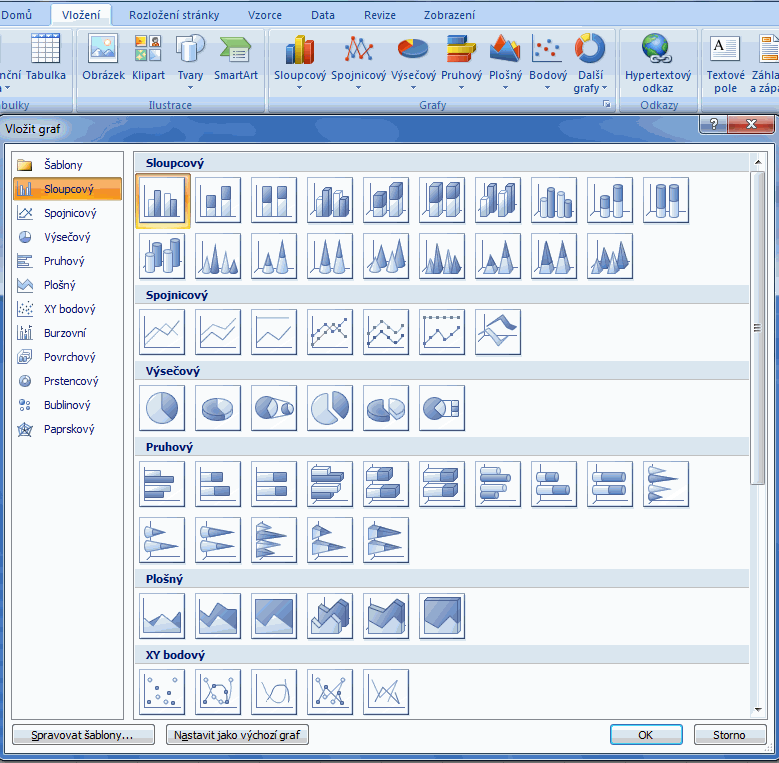 5/17
Výsečový (prstencový) graf
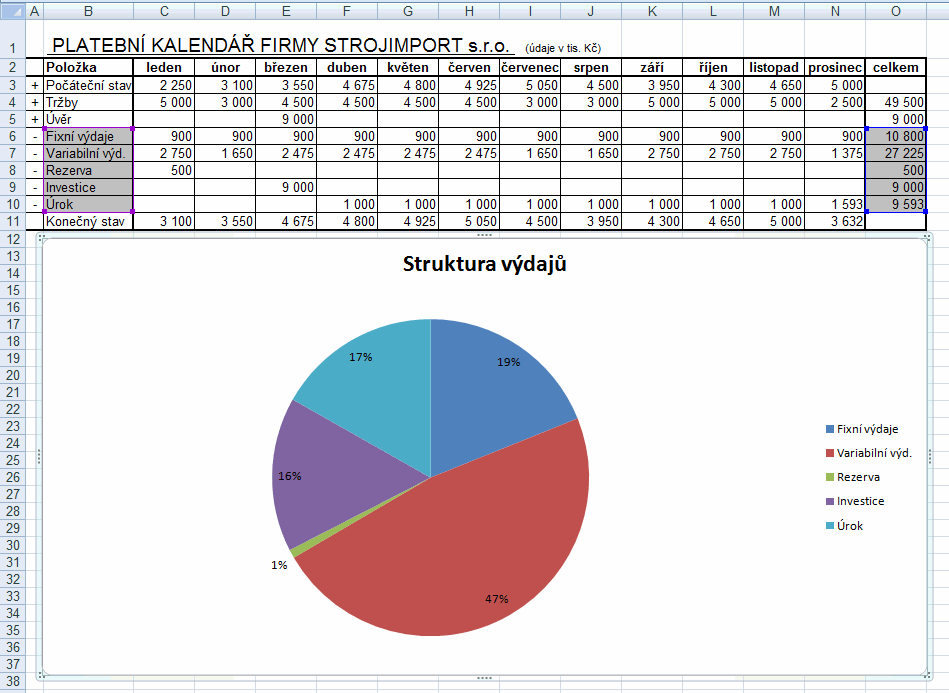 6/17
Graf sloupcový skupinový
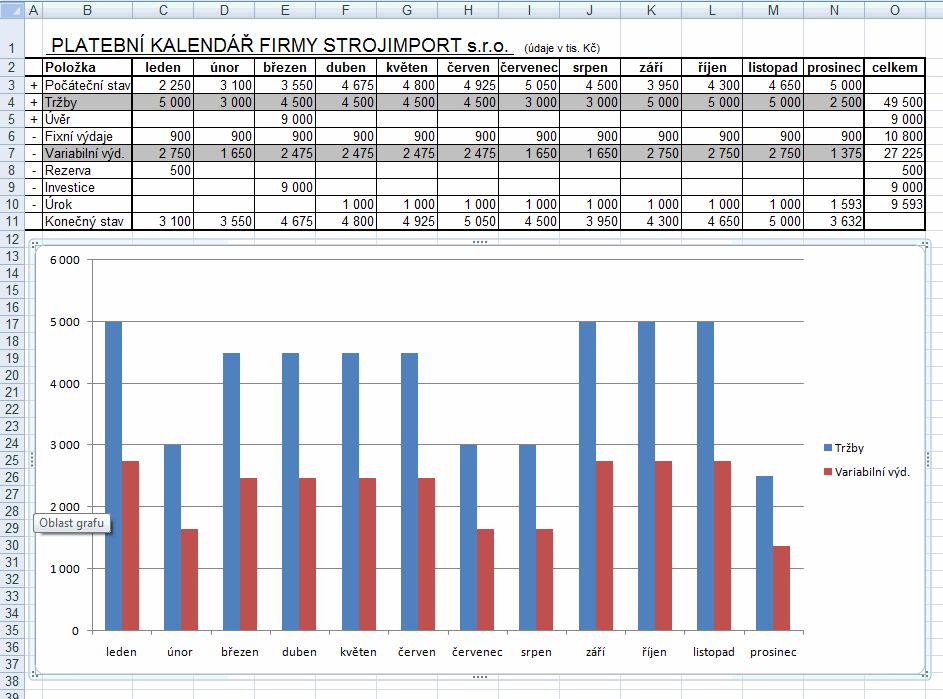 Skládaný sloupcový graf
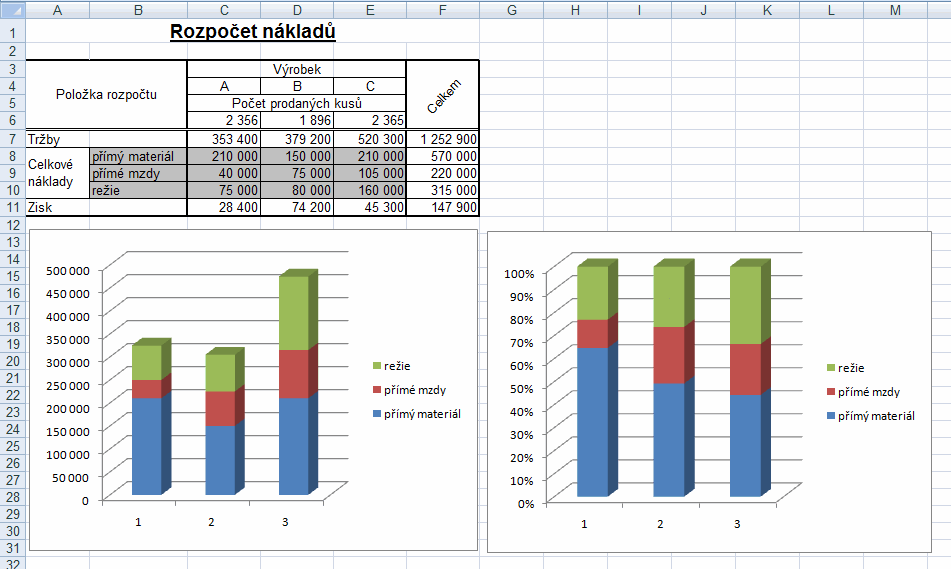 poměrný strukturální (100%)
8
Spojnicový (bodový) graf
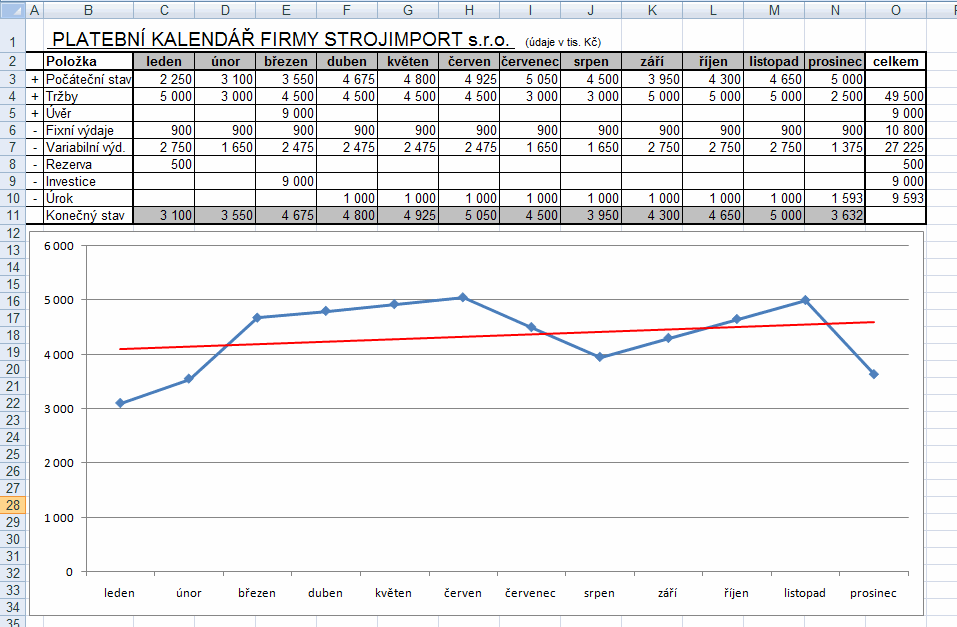 9
Graf bodový XY
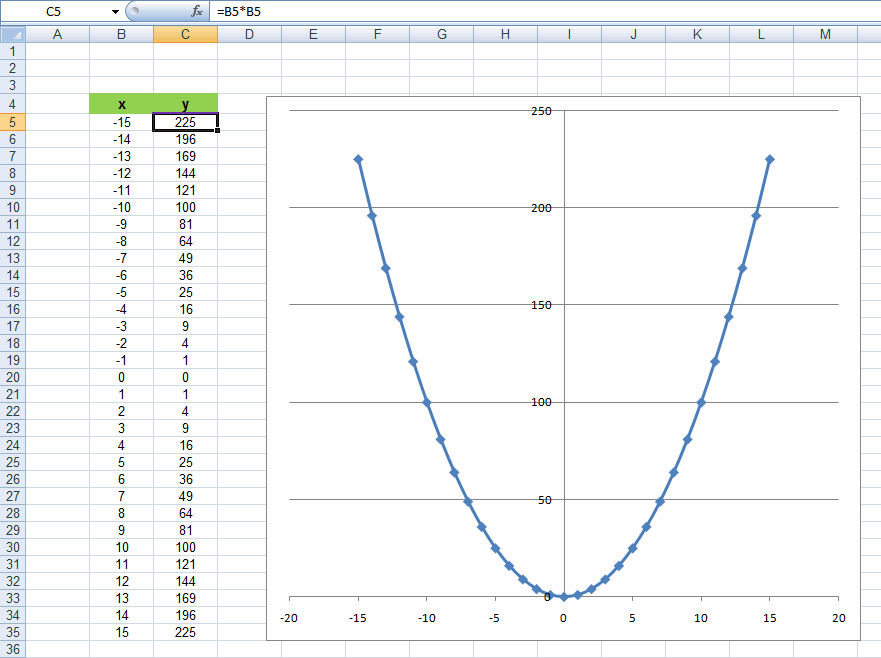 10
Přenos grafu do dalších aplikací
jako grafický soubor
malá velikost × nemožnost editace
jako objekt aplikace Excel
editace grafu/tabulky v „miniExcelovém okně“
větší velikost a nutnost instalovaného Excelu
jako propojení
výstupní dokument odebírá objekt ze zdrojového umístění se všemi změnami – editujeme tedy přímo zdrojový dokument
11
Excel 2003 × Excel 2013
tvorba grafu v Excel 2003
čtyřstránkový průvodce grafem
graf coby množina objektů s patřičným formátem
pravé tlačítko myši + panel nástrojů Grafy
tvorba grafu v Excel 2013
přímý výběr typu grafu (karta Vložit)
následný výběr rozložení grafu + pásy karet:
			Návrh ; Rozložení ; Formát
12
Google Tabulky - grafy
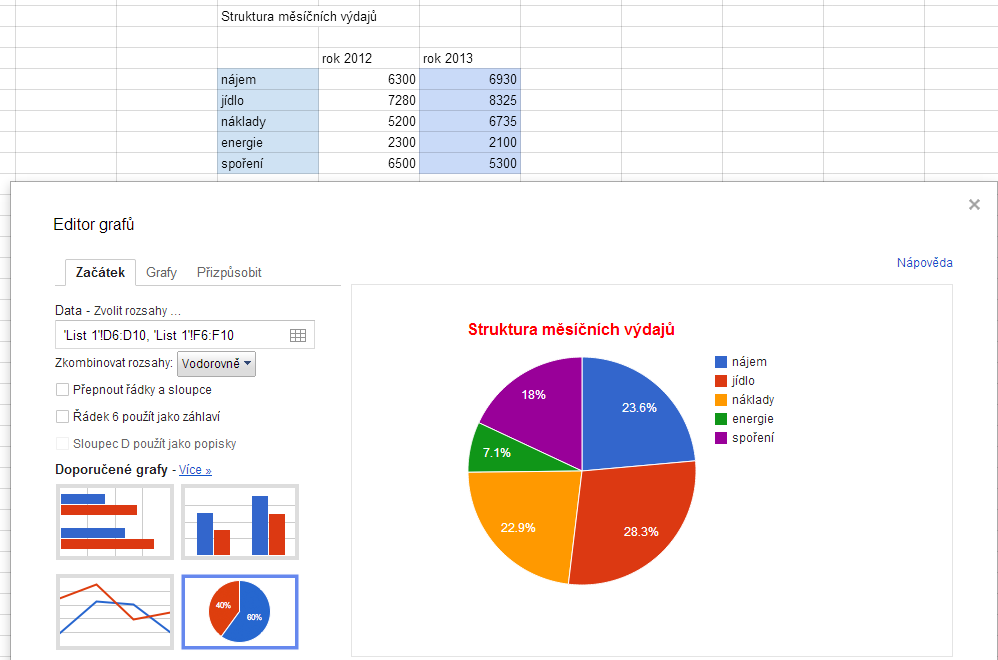 od	12/2013 kompletní přístup offline k celému “Google Office” (Disk + Dokumenty)
prostředí zatím neumožňuje označování více separátních bloků textu či buňek
v zdrojových oblastech pro graf je tak levý sloupec chápán jako legenda grafu, další (oddělené) oblasti buněk je třeba přiznačit v editoru grafů - Přidat rozsahy
13
Google Tabulky
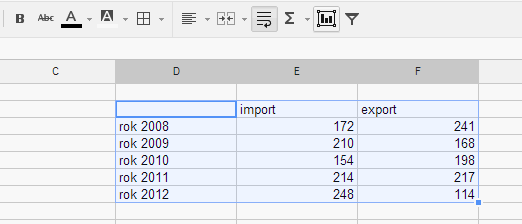 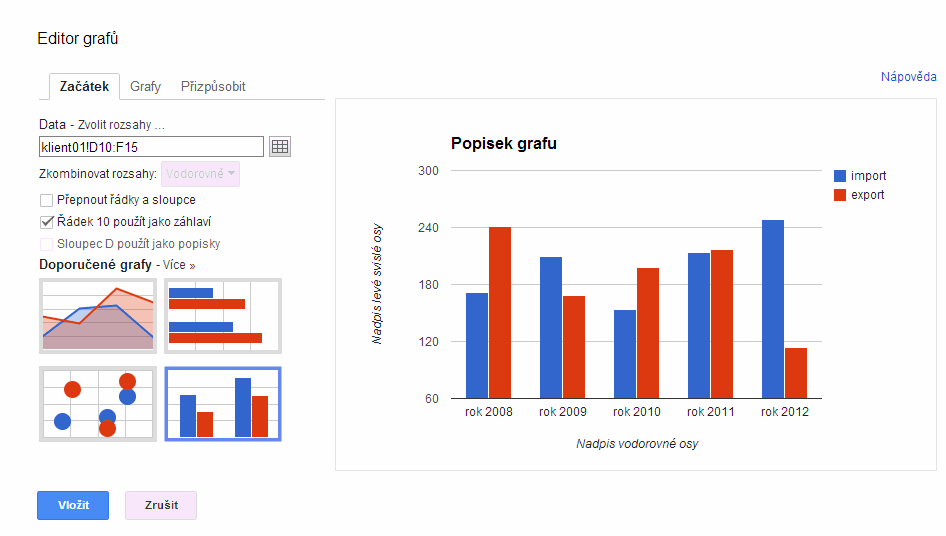 14
Google Tabulky
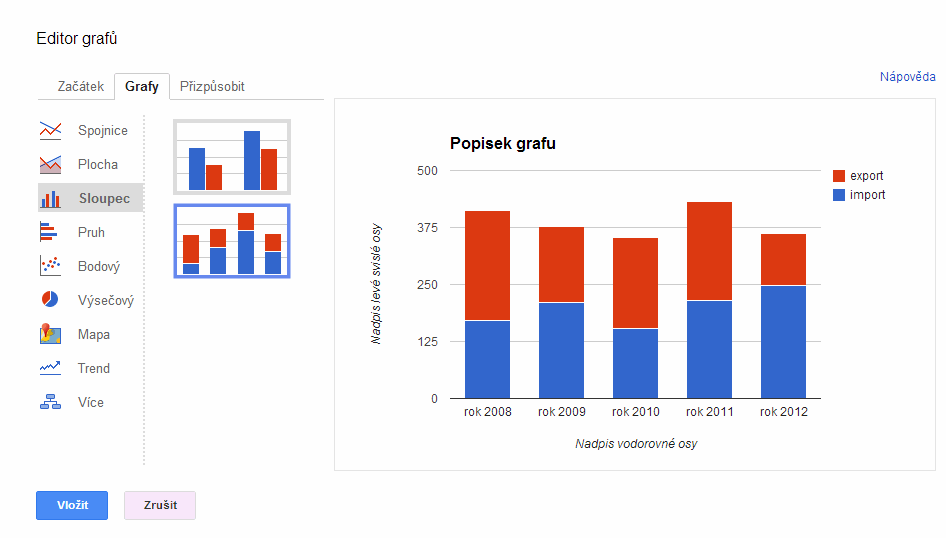 15
Google Tabulky
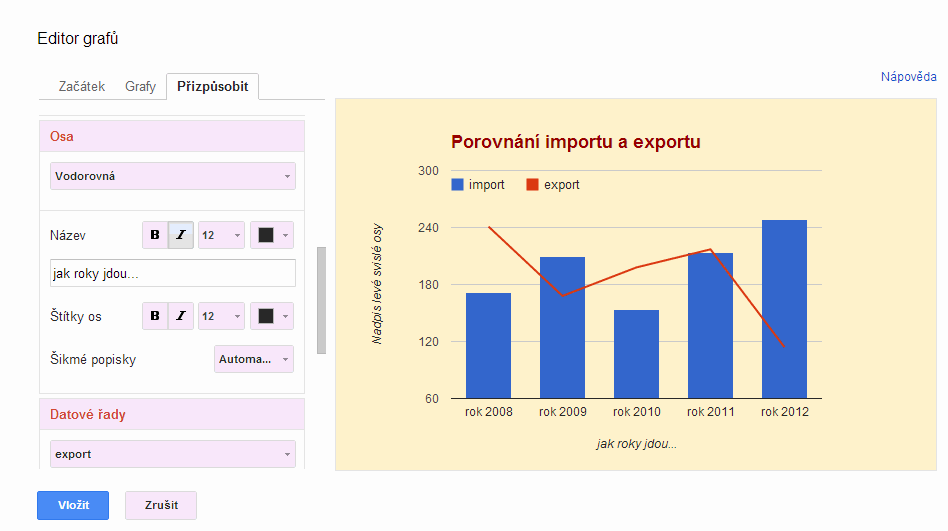 16
Google Tabulky
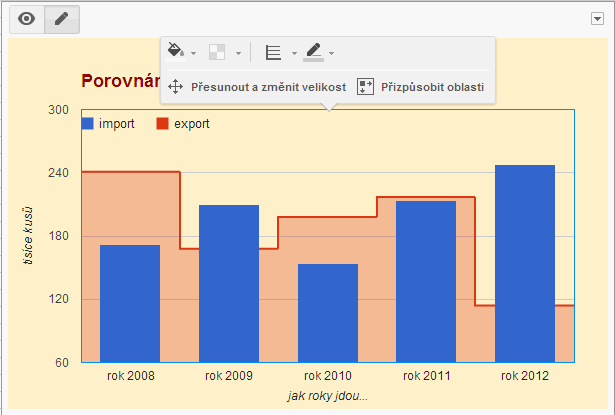 Buňkové grafy
SPARKLINE(GoogleFinance("CURRENCY:CZKUSD";"price";TODAY()-14;TODAY()))
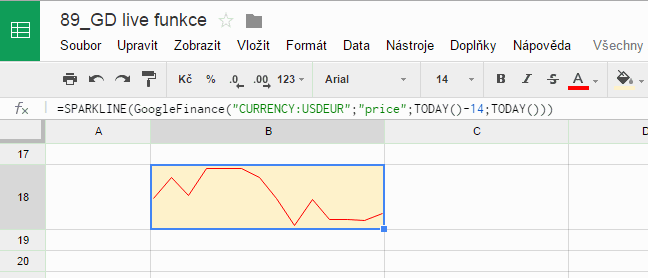 18